COLD and ADVOCACY:Introduction/First half day+An Advocacy JourneyIrene M.H. Herold
January 13-15, 2019

@ihero07 Twitter
ihero07@gmail.com
What did I learn?
Bureaucracy is bureaucratic
Advocacy is effective when you come from a place of conviction, passion, and social justice
Advocacy takes time
Personal Advocacy Steps
Use your network
Think, pair, share
Pair someone you don’t know as well
Share about a successful advocacy experience
Ask
One time funds are “easier” to obtain than on-going
Did I mention Ask?!
Steps to do an Ask
You have your elevator speech, now what?
Affirm/Reaffirm the opportunity
Tie it to vision
State the purpose
Transition to the ask with a phrase like “Based on…”
Make the ask clearly (what do you want and/or want them to do)
Be quiet

Remember, it is not about meeting your goals per se, but meeting the goals and needs of who you are asking.
What did I learn?
Look beyond the usual partners
Volunteer
Make connections
Tied AAUW back to the institution where I worked
Advocacy training & project from Vision 2020 applied locally
Political Advocacy
NLLD – great training
June 20-25 National Library Legislative Days (NLLD)
In 2019, NLLD will be combined with the ALA Annual Conference. A series of advocacy events will be planned.  
Day One: learn effective advocacy tactics and pressing federal legislative issues that are impacting libraries. 
Day Two: join attendees from their state to meet with their members of Congress and rally support for library issues and policies.
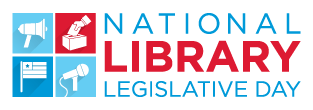 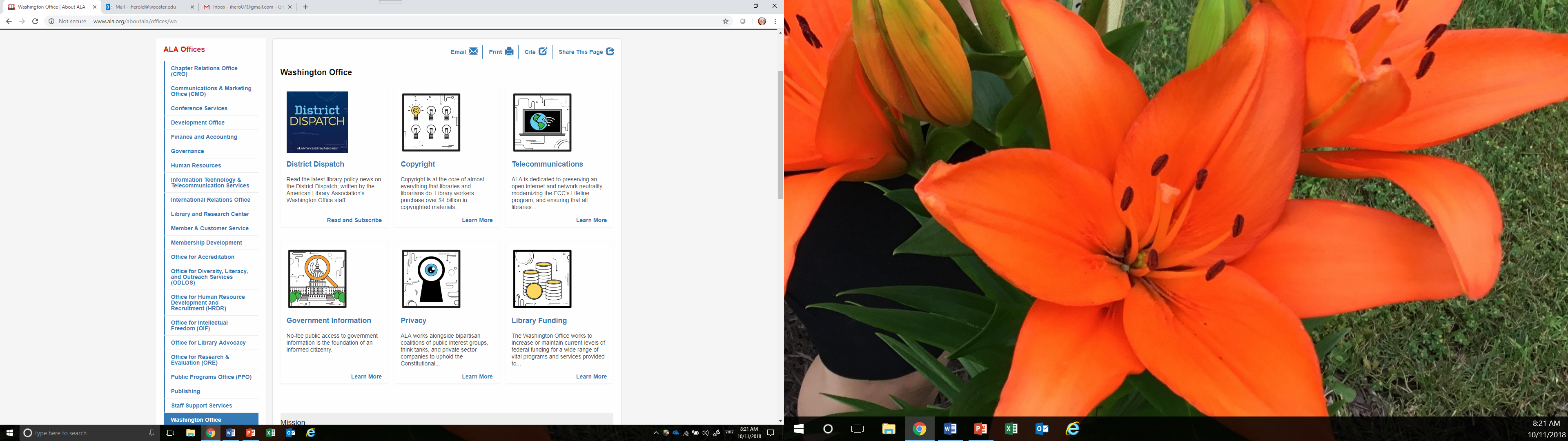 Final Political Tips
The staffers are important
Send messages after 8 pm Eastern time or Sunday nights
Staffers are required to log all messages
Always follow up after a visit
COLD, ADVOCACY & ACRL/ALA, Etc.
Resources
Tools
Training
Opportunities for professional development
ACRL’s Advocacy & Issueshttp://www.ala.org/acrl/issues
ACRL Diversity Alliance
ACRL Speaks Out
Information Literacy & Student Learning
Legislation & Policy
Liaison Activities
Marketing The Academic Library
The Role of the Community College Library in the Academy
Scholarly Communication
Value of Academic Research Libraries
White Papers & Reports
Toolkits:  http://acrl.libguides.com/scholcomm/toolkit/home
Scholarly Communication Overview
News
Scholarly Publishing
Copyright
Access to Research
Repositories
Research Data Management
Related Topics
Welcome to the ACRL Scholarly Communication Toolkit

The ACRL Scholarly Communication Toolkit was initially launched in 2005 by the ACRL Research and Scholarly Environment Committee (formerly the Scholarly Communication Committee) to support advocacy efforts designed to transform the scholarly communication landscape.
The toolkit is an educational resource 
integrates a scholarly communication perspective into library operations and programs and
Intended to be a help in preparing presentations on scholarly communication issues for administrators, faculty, staff, students, or other librarians.
The Toolkit includes short overview essays on key scholarly communication issues and highly selective lists of other sources of information on these topics, and copies of presentations, handouts, and similar material including materials from the ACRL Workshop “Scholarly Communication: From Understanding to Engagement.”
All materials that are prepared for and directly part of the toolkit are made available under a Creative Commons Attribution-Noncommercial-Share Alike (CC-BY-NC-SA) license.
Process of Creating Major Change via Leadership using John Kotter’s Model*
Establish direction
Align people (build your coalition)
Motivate and inspire (communicate the vision)
Other considerations:
Generate short term wins
Consolidate gains and produce more change
Anchor approaches in the culture
*Adapted from John P. Kotter, (1990), A Force for Change: How Leadership Differs from Management, New York: The Free Press & Leading Change (1996), Boston, MA: Harvard Business School Press.
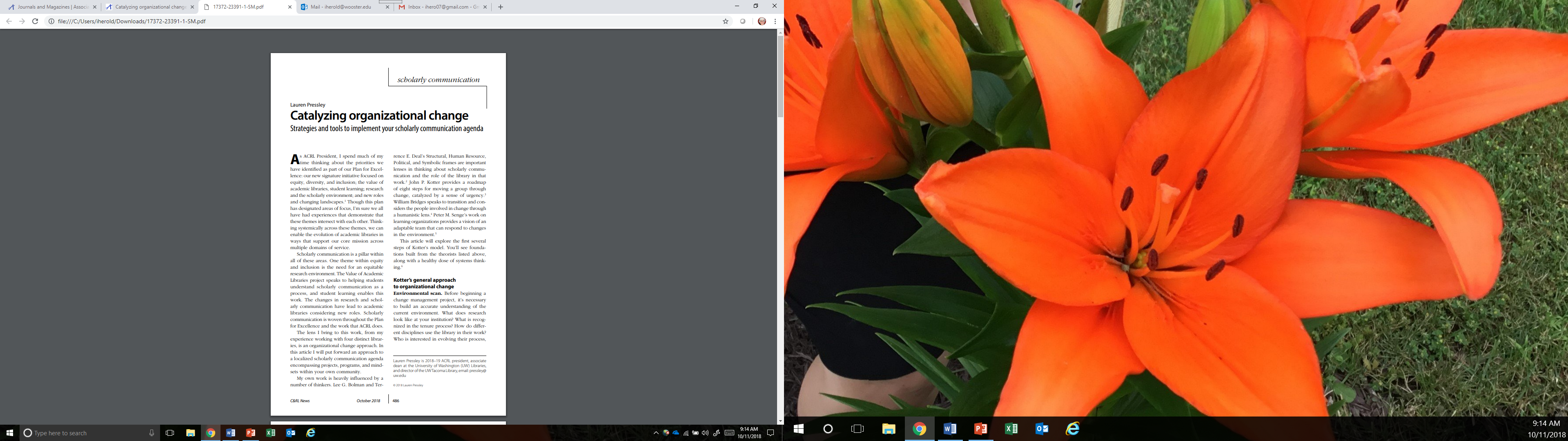 C&RL News, October 2018, pp. 486-489
https://crln.acrl.org/index.php/crlnews/article/view/17372/19139
Brainstorm the Changing Landscape:
What do we know about stakeholder needs and wants relevant to this question?*
What do we know about the current realities and evolving dynamics of our environment relevant to this question?*
What do we know about the capacity and strategic position of our organizations relevant to this question?*
What are the ethical implications?
Brainstorm the Changing Landscape: What do we know?
Who are the key stakeholders
Centralization becoming decentralized under new Chancellor’s administration – what are the implications of this for advocacy efforts?
Larger groups leverage larger price discounts
What are the ethical implications
Adapted from “The New Work of the Nonprofit Board,” by Taylor, Cahit, and Holland, HBR Sept.-Oct. 1996, pp. 4-11; and table adapted from Governance as Leadership: Reframing the Work of Nonprofit Boards, Chait, Ryan & Taylor. 2011.
Table 1: Summary of Committee Behavior in these forms of Leadership
Our Agenda:  4 Keys to Accelerating Collaboration*
Lean into discomfort
Listen as an ally
State intent and intensity
Share your street corner
*From Miller and Katz article (citation on your agenda)
Judging versus Joining
Let’s analyze the Plan the Executive Council proposed using the Judging versus Joining template and a mutual gains approach.
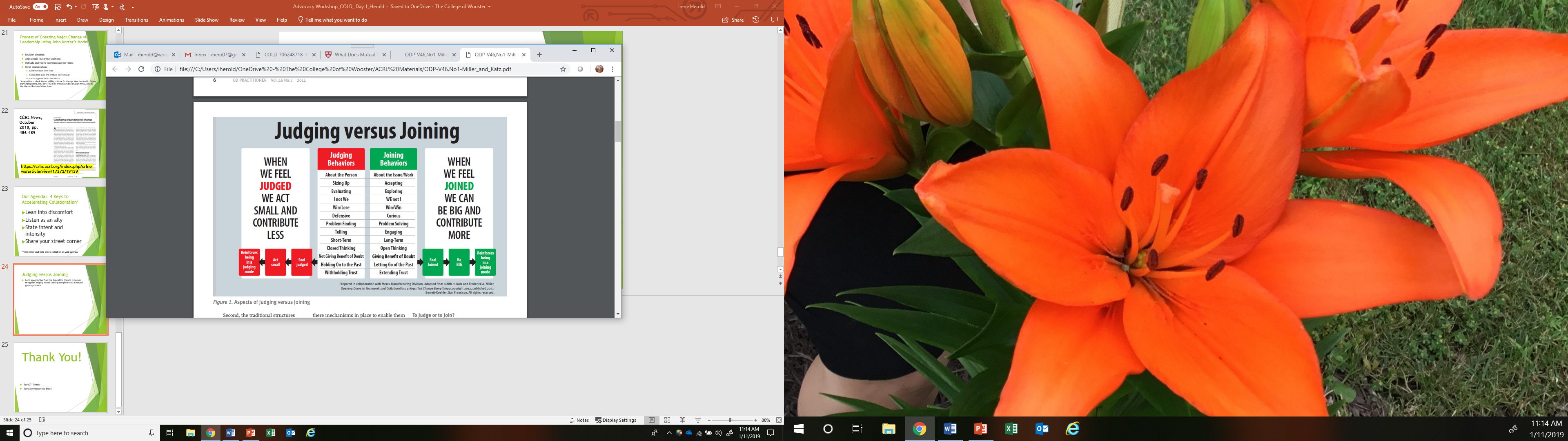 [Speaker Notes: We often assume that achieving mutual gains means that both sides do better off financially than they would if they had simply competed on price. But mutual gains go far beyond the issue of price.
In integrative negotiations involving multiple issues, as compared to distributive negotiations involving just one issue, parties often achieve mutual gains by making wise tradeoffs across their differing preferences across issues.
Negotiators can achieve mutual gains by trading on their differing beliefs about the future. Negotiators can use differing risk preferences to realize mutual gains. Negotiators can also secure mutual gains by trading on their different time preferences.  You can achieve mutual gains through reframing the issue in question.

The four step Mutual Gains Approach was developed by scholars and practitioners at the Consensus Building Institute, a Cambridge, Massachusetts based company founded by MIT professor Lawrence Susskind. The four steps of the Mutual Gains Approach are:
Preparation
Prepare by understanding interests and alternatives. More specifically, estimate your BATNA and how other parties see theirs (BATNA stands for “best alternative to a negotiated agreement”). Having a good alternative to agreement increases your power at the table.[7][8][9] At the same time, work to understand your own side’s interests as well as the interests of the other parties. Interests are the kind of things that a person or organization cares about, in ranked order.[10]
Good negotiators listen for the interests behind positions or the demands that are made. For instance, “I won’t pay more than ninety thousand” is a position; the interests behind the position might include limiting the size of the down payment; a fear that the product or service might prove unreliable; and assumptions about the interest rates attached to future payments. The party might also be failing to articulate other non-financial interests that are nonetheless important.
Value creation
Create value by inventing without committing. Based on the interests uncovered or shared, parties should declare a period of “inventing without committing” during which they advance options by asking “what if…?” By floating different options and “packages”[11] —bundles of options across issues—parties can discover additional interests, create options that had not previously been imagined, and generate opportunities for joint gain by trading across issues they value differently.[12][13][14][15]
Value distribution
At some point in a negotiation, parties have to decide on a final agreement. The more value they have created, the easier this will be,[16] but research suggests that parties default very easily into positional bargaining when they try to finalize details of agreements.[17] Parties should divide value by finding objective criteria that all parties can use to justify their “fair share” of the value created.[18][19]
By identifying criteria or principles that support or guide difficult allocation decisions, parties at the negotiating table can help the groups or organizations they represent to understand why the final package is not only supportable, but fundamentally “fair.” [20] This improves the stability of agreements, increases the chances of effective implementation, and protects relationships.[21][22]
Follow through
Follow through by imagining future challenges and their solutions. Parties near the end of difficult negotiations—or those who will “hand off” the agreement to others for implementation—often forget to strengthen the agreement by imagining the kinds of things that could derail it or produce future conflicts or uncertainty.[23][24][25]
While it is difficult to focus on potential future challenges, it is wise to include specific provisions in the final document that focus on monitoring the status of commitments; communicating regularly; resolving conflicts or confusions that arise; aligning incentives and resources with the commitments required; and helping other parties who may become a de facto part of implementing the agreement.[26][27] Including these provisions makes the agreement more robust and greatly assists the parties who will have to live with it and by it]